Привет, друзья!
Всем ребятам я желаю:на уроке не зевать,внимательно слушать и быстро считать!
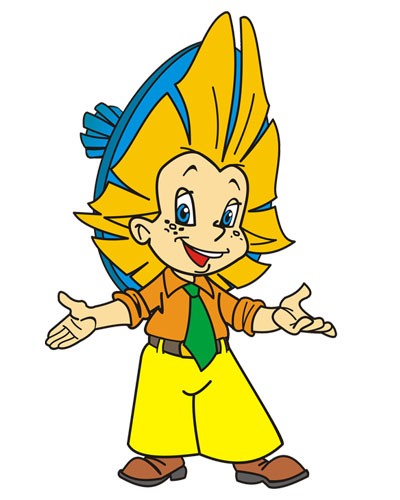 Логическая цепочка
-30
+6
+9
+40
-7
-50
+8
54
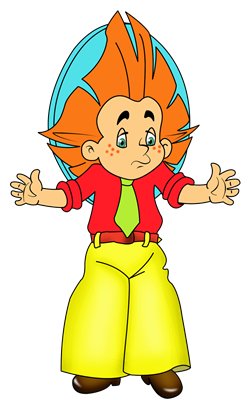 Реши примеры
46 + 30
60 - 20
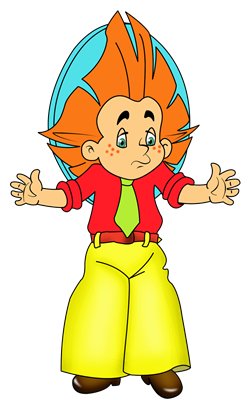 45 + 4
60 - 4
76 + 6
60 - 24
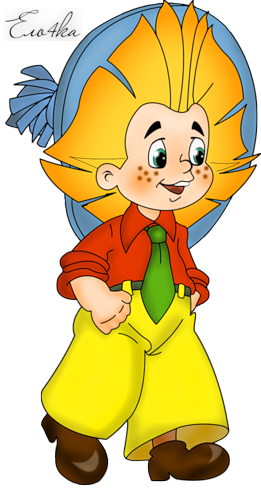 Практическая работа
60-24=?
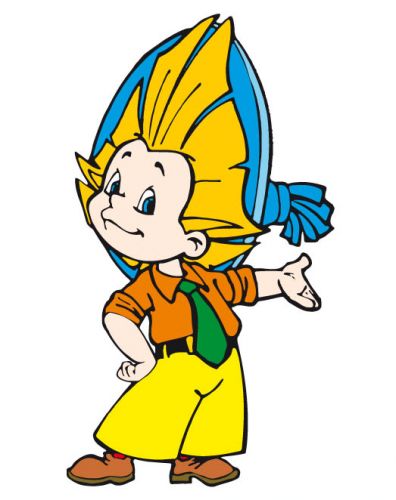 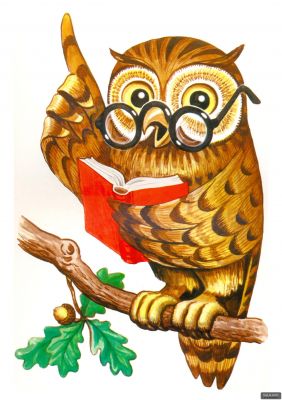 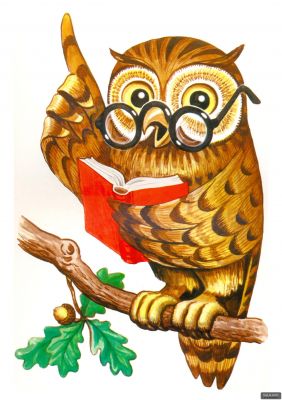 Подумай!
60-24
     20  4
Вычтем сначала 20, а потом 4
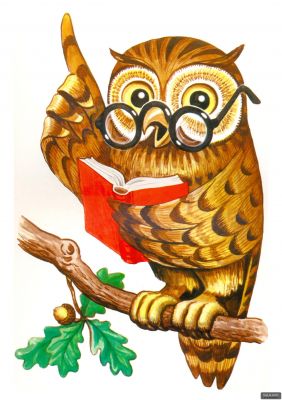 60-20=40
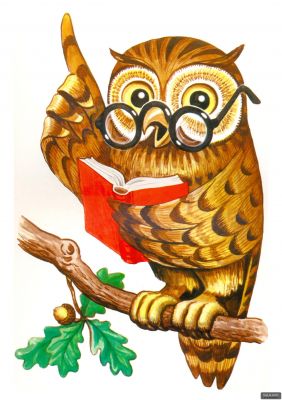 40-4=36
60-24= (60- 20)-4=36
    20  4
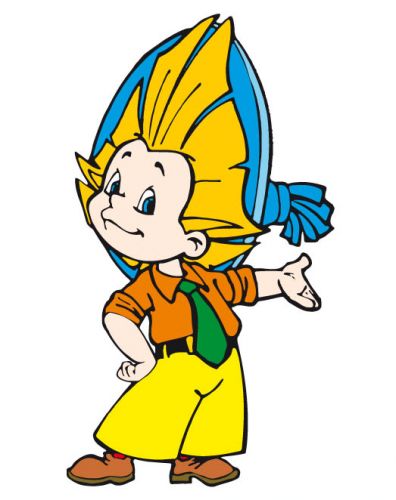 Пора отдохнуть!
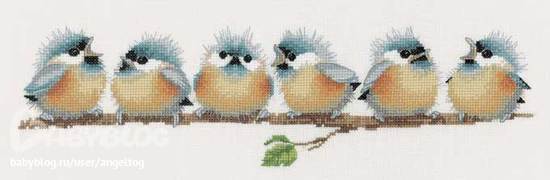 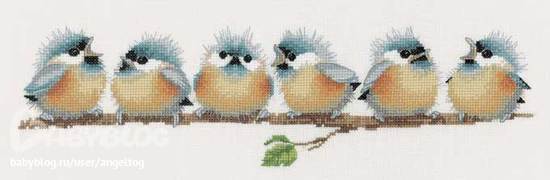 Птички прыгают, летают
(Прыжки на месте, взмахи руками)
Птички крошки собирают.
(Указательным пальцем стучим по полу)
Пёрышки почистили
(погладили руки)
Клювики почистили
(Погладили носик)
Птички летают, поют,
(Взмахи руками)
Зёрнышки клюют.
(указательным пальцем стучим по полу)
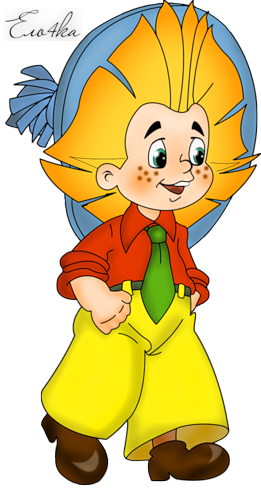 Учебник с. 62 № 1 (устно)№ 2 (1-2 столбик) (на доске и в тетрадях)
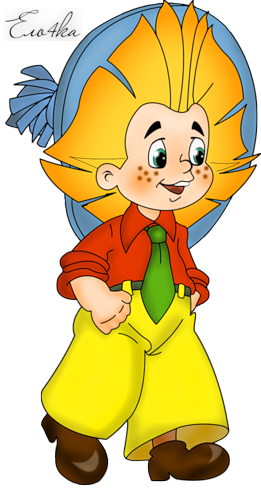 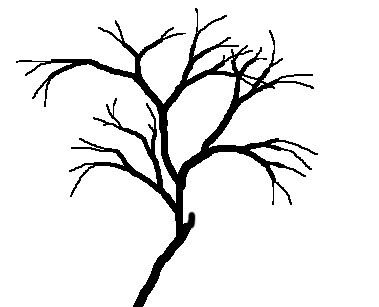 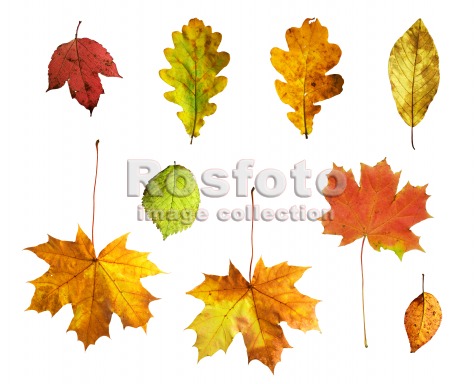 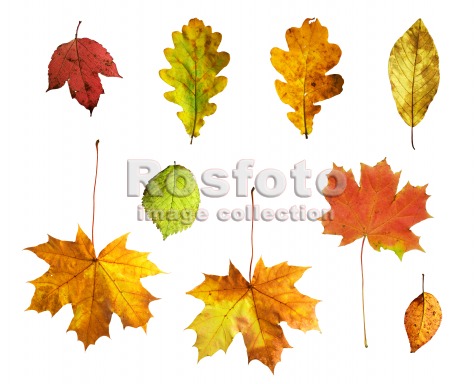 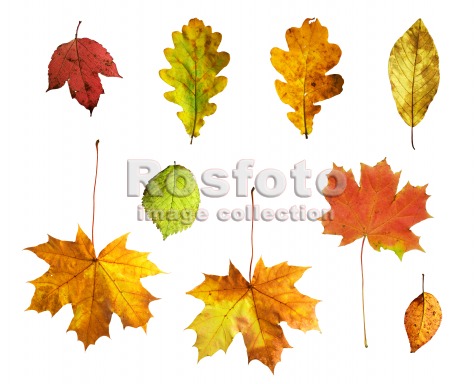 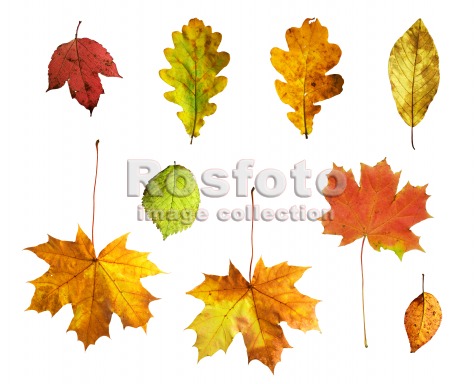 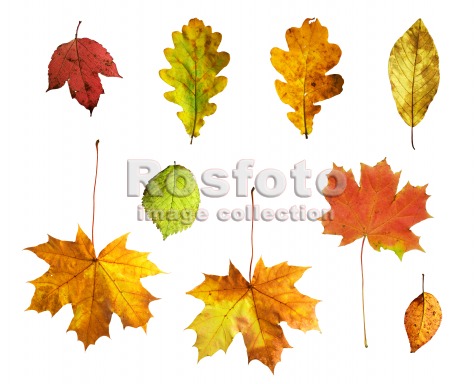 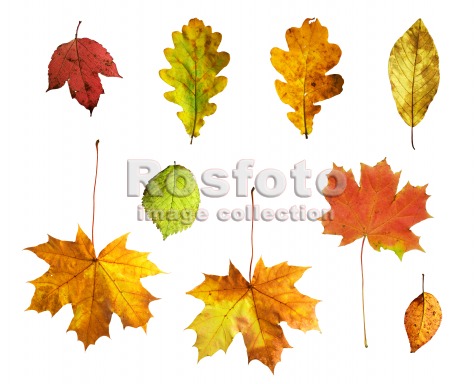 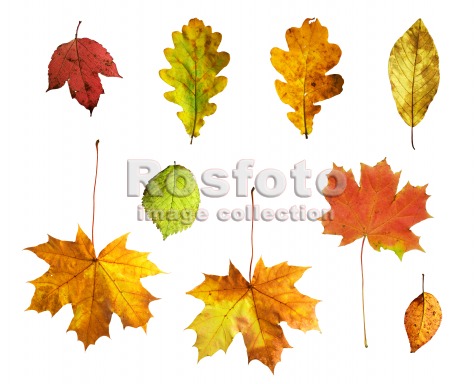 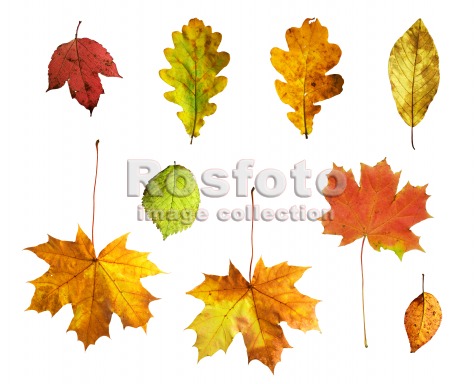 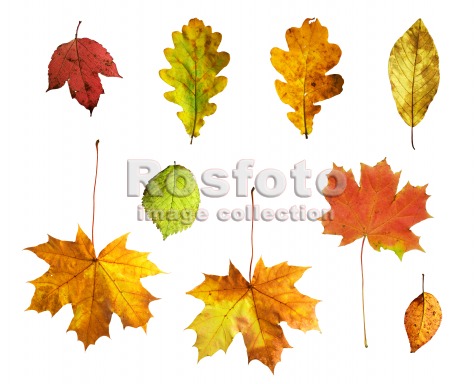 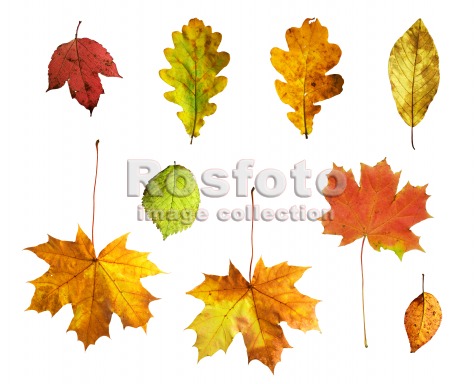 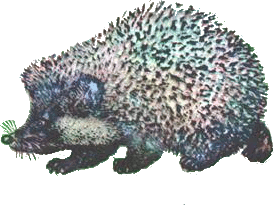 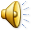 САМОСТОЯТЕЛЬНАЯ РАБОТАУчебник с. 62 № 3 (1, 2) по вариантам; № 6- работа в парах.
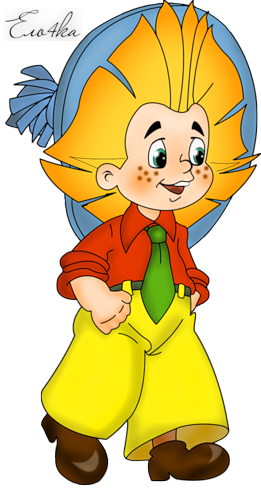 Подведём итоги!
Чему мы научились на уроке?
Назови закон  вычитания двузначных чисел
«!» – я всё понял
«+» - я понял, но ещё путаюсь.
«-» - я ничего не понял.
Домашнее задание.
Учебник с. 62
№ 2 (3-4 столбик), 4
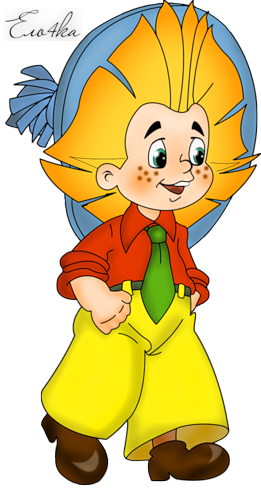 Спасибо!